Predstavljanje tabletadobivenih u sklopu projektaŠkola za život
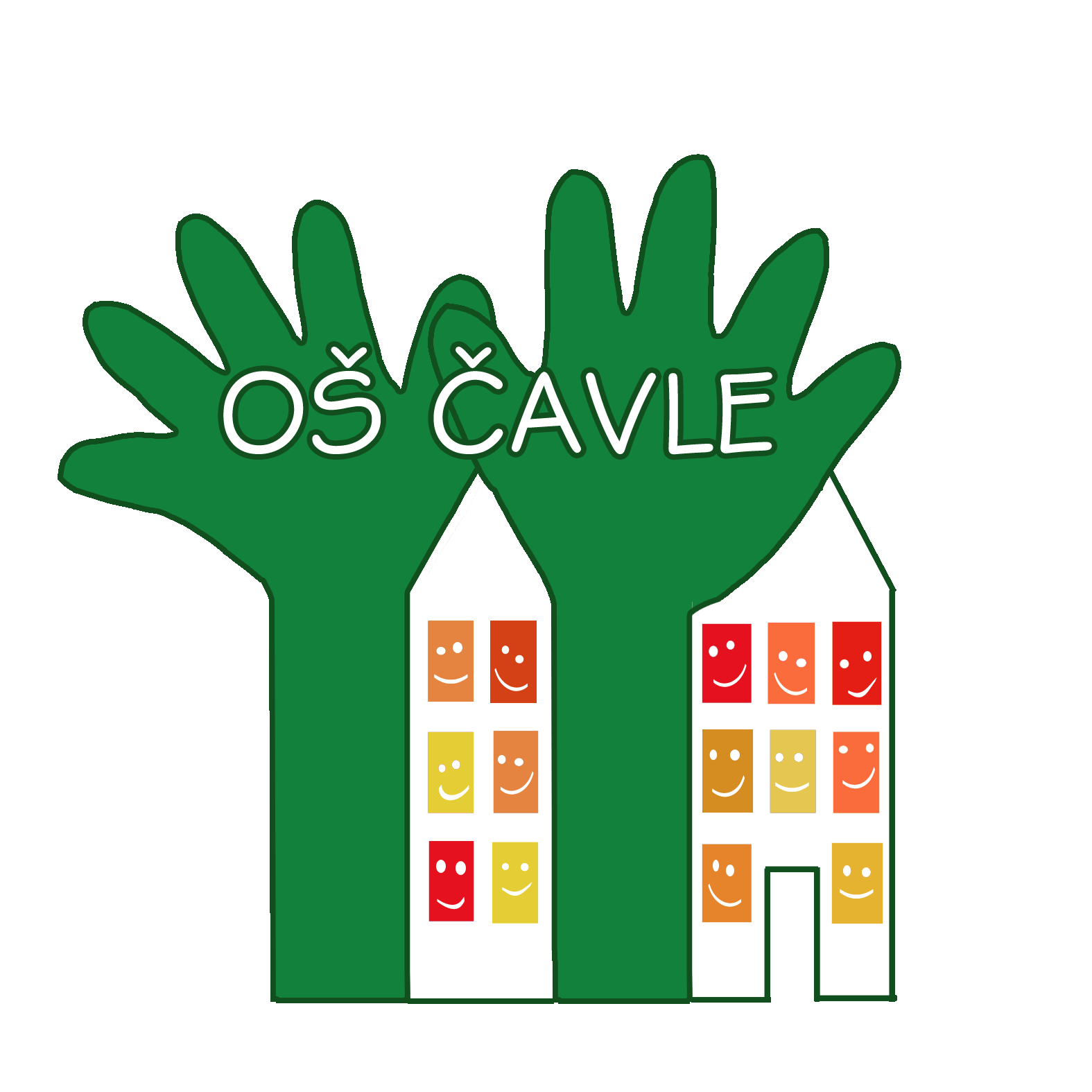 Osnovna škola Čavle
Siječanj 2020.
Javna nabava tableta
Ministarstvo znanosti i obrazovanja nabavilo je tablete za učenikeprvih, petih i sedmih razreda u školskoj godini 2019./2020. u sklopu projekta Podrška provedbi Cjelovite kurikularne reforme Škola za život – faza II (CKR II) sufinanciranog u okviru Operativnog programa Učinkoviti ljudski potencijali 2014. – 2020. Europskog socijalnog fonda 
Središnji državni ured za središnju javnu nabavu proveo je javnu nabavu tableta u suradnji sa Središnjim državnim uredom za digitalno društvo i Ministarstvom znanosti i obrazovanja, u skladu s pravilima europskih fondova te u skladu sa Zakonom o javnoj nabavi.
Isporuka tableta
Isporuka prve grupe započela je 16.12. 2019. i trajala do 14.1.2020. za
sve učenike koji su upisali peti ili sedmi razred u 2019.
učenike prvih razreda (upisanih 2019.) u omjeru 1 tablet na 4 učenika
U 2020. nabavljaju se tableti za drugu grupu:
 - učenike koji će upisati peti ili sedmi razred u 2020.
 - učenike prvih razreda (upisanih 2020.) u omjeru 1 tablet na 4 učenika
U 2021. nabavljaju se tableti za treću grupu: 
- učenike prvih razreda (2021.) u omjeru 1 tablet na 4 učenika
Zaduživanje tableta
Ravnatelj odlučuje o distribuciji i načinu zaduživanja tableta u školi
Za učenike petih i sedmih razreda planirano je individualno korištenje tableta te ih učenici mogu koristiti i u školi i kod kuće. 
Škola će za ovu školsku godinu dati tablete na korištenje učenicima 5. i 7. razreda koji će ih koristiti više godina odnosno do kraja njihovog osnovnog obrazovanja. 
Tableti koji su planirani za učenike nižih razreda u pravilu ostaju u školi.
Učenici od 1. do 4. razreda osnovne škole u nastavi će koristiti tablete pod nadzorom učitelja i u grupnom radu u omjeru 4 učenika na 1 tablet. 
Dinamiku korištenja tableta definirat će sam učitelj ovisno o planiranom nastavnom procesu kako bi učenici pomoću tableta ostvarili odgojno-obrazovne ishode. 
Prilikom planiranja nastave uzeti ćemo u obzir opterećenja školskih torba i učitelj neće inzistirati istovremeno nošenje tableta i udžbenika.
Postupci u slučaju oštećenja tableta
Ravnatelj odlučuje o eventualnoj naknadi štete za njihovo namjerno oštećivanje, što ne pokriva garancija.
Svaki tablet opremljen je i dodatnom zaštitnom navlakom kako bi se spriječilo pucanje zaslona.
Spajanje tableta na internet
Tableti će se najčešće spajati na bežičnu mrežu, ali svaki ima mogućnost korištenja SIM kartica od ponuđenih teleoperatera (A1, Hrvatski telekom ili Tele2)
Uz dostavljene SIM kartice teleoperateri dostavljaju i detaljnije opise svojih ponuda, koje između ostalog uključuju:
2,5 GB podatkovnog prometa mjesečno tijekom 12 mjeseci bez naplate
Pristup bez naplate omogućen je internetskim stranicama s obrazovnim sadržajem izdavačkih kuća koje sudjeluju u obrazovnoj reformi
Za korištenje navedenih mogućnosti korisnik mora imati jedinstveni elektronički identitet u sustavu AAI@EduHr,  koji dobiva u školi.
O kakvim je tabletima riječ?
Tableti marke S&T imaju 3 GB rama i 32 GB mjesta za pohranu, a budući da se digitalni sadržaji mogu koristiti offline, rade i kad nema interneta. 
Imaju bateriju od 8.000 mAh koja bi trebala trajati do deset sati. 
Imaju osmojezgreni procesor te Android operativni sustav.
Na internet se može povezati putem WiFi mreže, ali i putem LTE mreže.
Kamera ima 2 megapiksela. 
Maskice omogućavaju preklapanje na tri načina, a dolaze u četiri boje s logotipa ‘Škole za život’.
Upute
Administriranje tableta:
Osoba zadužena za administriranje tableta u OŠ Čavle:
Maja Rendić (učiteljica informatike)

Kontaktirati putem Office 365 ili na adresu e-pošte maja.rendic1@skole.hr

Administrator tableta povezat će sve tablete u Mobile Device Management (MDM) sustav koji upravlja radom svih tableta koja služi za zaštitu učenika i njihovih prava za vrijeme korištenja tableta.
MDM sustav je pod upravljanjem Hrvatske akademske i istraživačke mreža – CARNET.
Administriranje tableta:
Primjena politike zaključavanja uređaja potrebna je za osnovnu zaštitu uređaja, ali i nužna za korištenje digitalnih certifikata na uređaju. 
Na svim tabletima postavljen je PIN 1234. 
Učenik može promijeniti svoj PIN u postavkama uređaja.
Ukoliko učenik zaboravi PIN neka kontaktira administratora uređaja u školi (Maja Rendić).